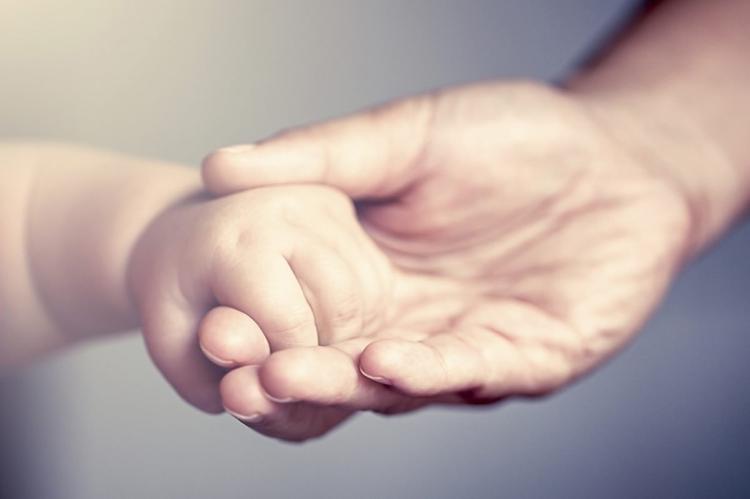 Avondsymposium (borst)voeding & binding
Maandag 7 oktober 2019	Aanvang 18.00 uur tot 22.00 uur		Zaal open vanaf 17.30 uur
Máxima Medisch Centrum- Veldhoven in het Auditorium
Georganiseerd door: Regionale Borstvoedingswerkgroep Eindhoven e.o.
Programma
18.00 uur		Inleiding			 			Drs Mia van de Nieuwenhuizen, lactatiekundige IBCLC
18.00-19.00 	Baarmoederstress					Christine van Dalen19.00-20.00 	Prematuriteit en de fysiologie van de Hechting		PhD Deedee Kommers, arts-onderzoeker NICU Veldhoven
20.15-21.15 	De eerste 1000 dagen					Drs Annette van Der Knaap, chemicus21.15-22.15 	Video Interactie Begeleiding: de kracht van beelden		Pascale Huijbregts, instellingssupervisor VIB, SPH										22.15 uur		Afsluiting		 				Drs Mia van de Nieuwenhuizen, lactatiekundige IBCLC

Aanmelden: via mail met vermelding van je eventuele BIG registratie nr, NVL nr, 
via de betaling: € 29,95 op bankrekening NL10 KNAB 0258 8988 36 t.n.v. Ruth Adriaansens
Accreditatie aangevraagd: KCKZ, KNOV, NVL, V&VN